Geografia
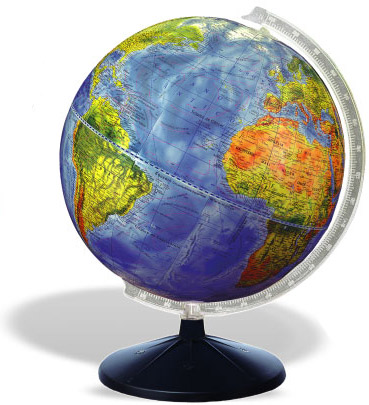 Profª Nisia París
ATIVIDADE EM GRUPO
6 GRUPOS
 30 MINUTOS
APRESENTAÇÃO 
NOTA INDIVIDUAL
TRABALHO ESCRITO: NOTA GRUPO
GEOGRAFIA E CINEMA
ESCOLHER UM FILME COM TEMÁTICA GEOGRÁFICA;
PESQUISAR ACERCA DOS CONTEUDOS GEOGRÁFICOS DO FILME; LOCALIZAÇÃO ESPACIAL, RELEVO, CLIMA, VEGETAÇÃO; SE É URBANO OU RURAL; POLUIÇÃO ETC
APRESENTAR TRECHOS DO FILME QUE RETRAREM AS CARACTERISTICAS PESQUISADAS;
TEMAS
AMÉRICA DO NORTE
AMÉRICA CENTRAL OU DO SUL
ÁFRICA
EUROPA
ÁSIA
AUSTRÁLIA OU OCEANIA
TRABALHO ESCRITO
1- INTRODUÇÃO;
2 – APRESENTAÇÃO DO TEMA; 
3 – LOCALIZAÇÃO ESPACIAL – MAPAS;
4 – EXPLICAR A ESCOLHA DO FILME – JUSTIFICAR O CONTEXTO GEOGRÁFICO;
5 – APRESENTAR A PESQUISA DOS ELEMENTOS GEOGRÁFICOS: RELEVO, CLIMA, CARACTERÍSTICAS FISICAS;
6 – PROPOR ATIVIDADE A SER REALIZADA NA SALA, APÓS A APRESENTAÇÃO
GRUPOS: 19/11 e 20/11